Antianginal drugs
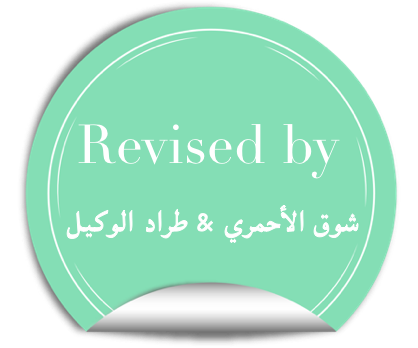 OBJECTIVES:
-Recognize variables contributing to a balanced myocardial supply versus demand.
-Differentiate between drugs used to alleviate acute anginal attacks and those meant for prophylaxis & improvement of survival.
-Detail the pharmacology of nitrates and other drugs used as antianginal therapy.
Types of angina pectoris:
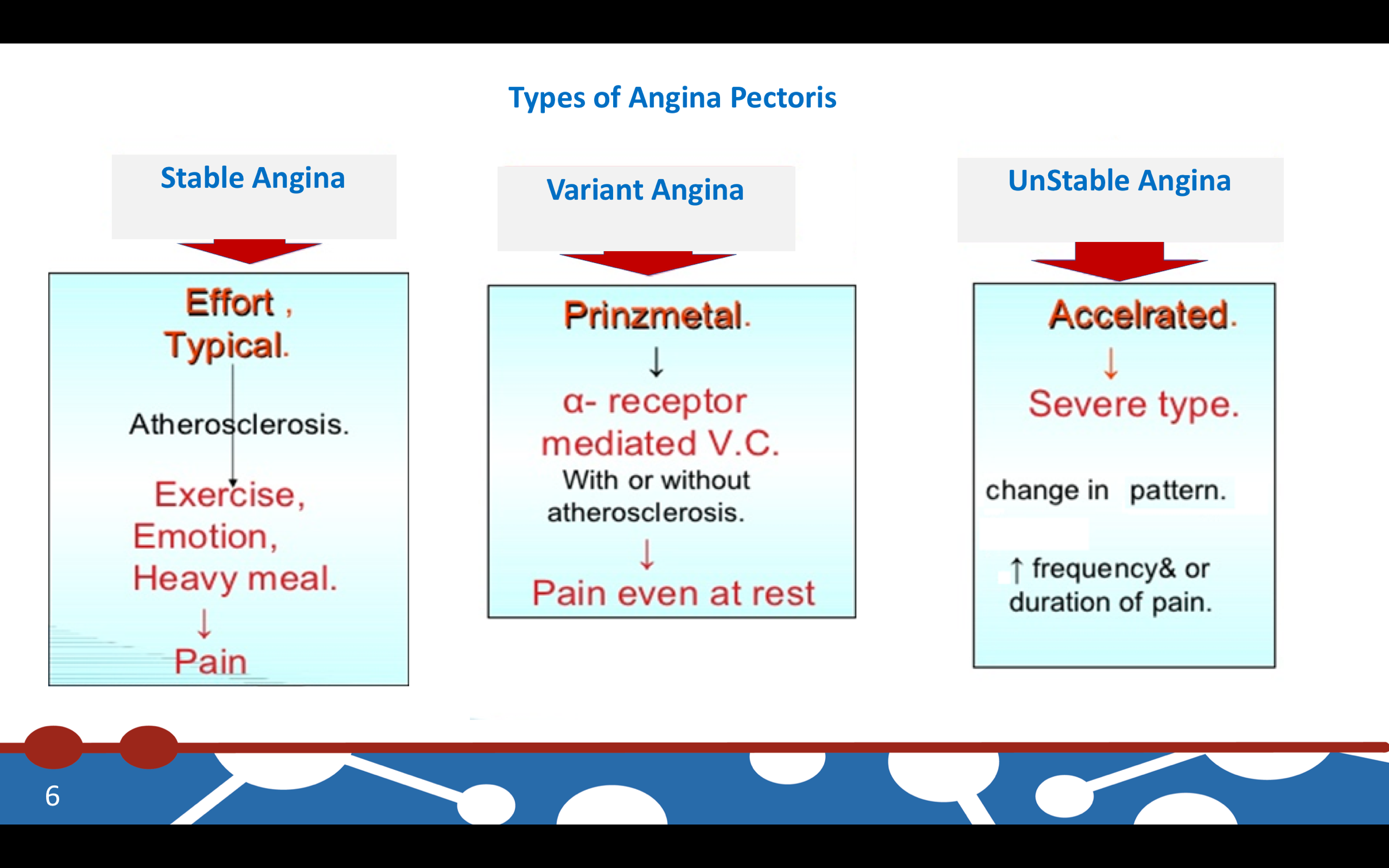 Signs and symptoms of angina pectoris:
Exertional angina
Classical angina
Crescendo angina
Vasospastic angina
1-A clinical syndrome of chest pain (varying in severity) caused by ischemia of heart muscle. (the pain can radiate to left shoulder and arm)
2-pain due to the accumulation of metabolites (K+,PGs, kinins, adenosine) secondary to ischemia 
3-pain due to either obstruction or spasm.
Constriction of coronary arteries
What is the mechanism of angina pectoris?
Is a consequence of myocardial oxygen demand exceeding myocardial oxygen supply (that means that the blood supply of oxygen is less than what body needs)
 (obstruction lead to ischemia). 
There is an imbalance between oxygen demand and oxygen supply
What are the determinants of oxygen demand and supply?
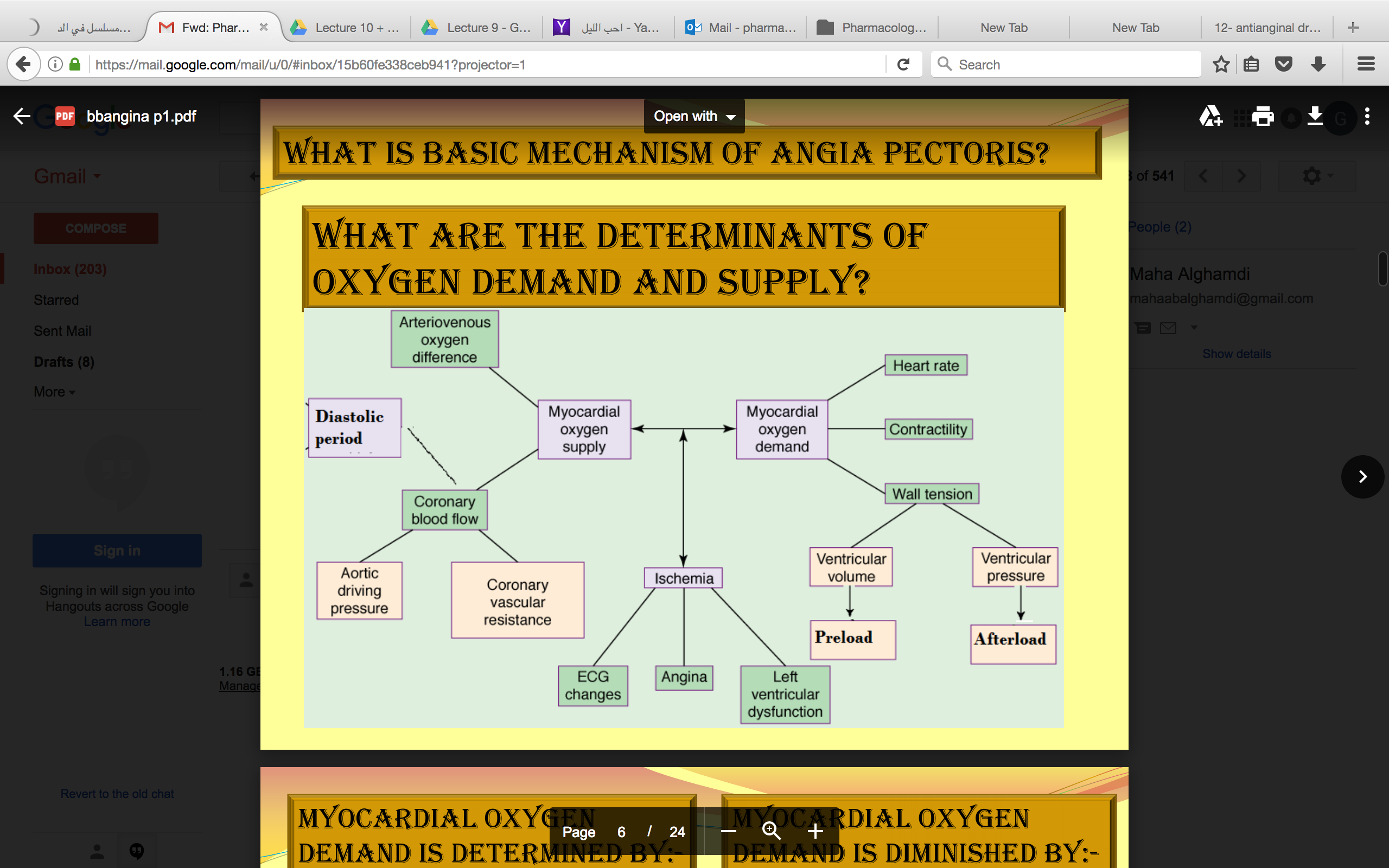 What are the determinants of oxygen demand?
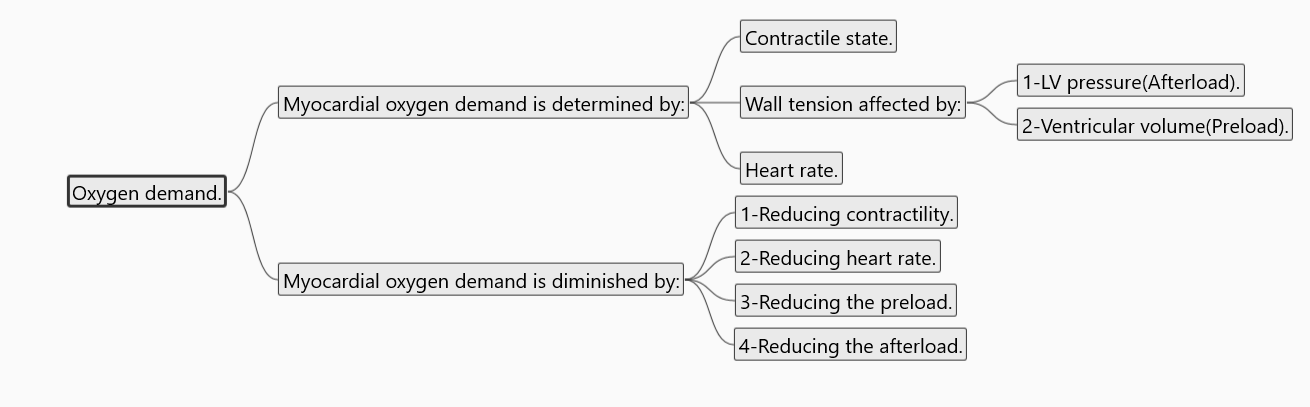 Systolic stress: when the left ventricle pressure increases more than the aortic pressure, the blood will flow.
Systolic stress is determined by the afterload.

Diastolic stress: Volume of blood in the ventricles depends on the capacitance of the veins (inverse relation)
Diastolic stress is determined by preload.
What are the determinants of oxygen supply ?
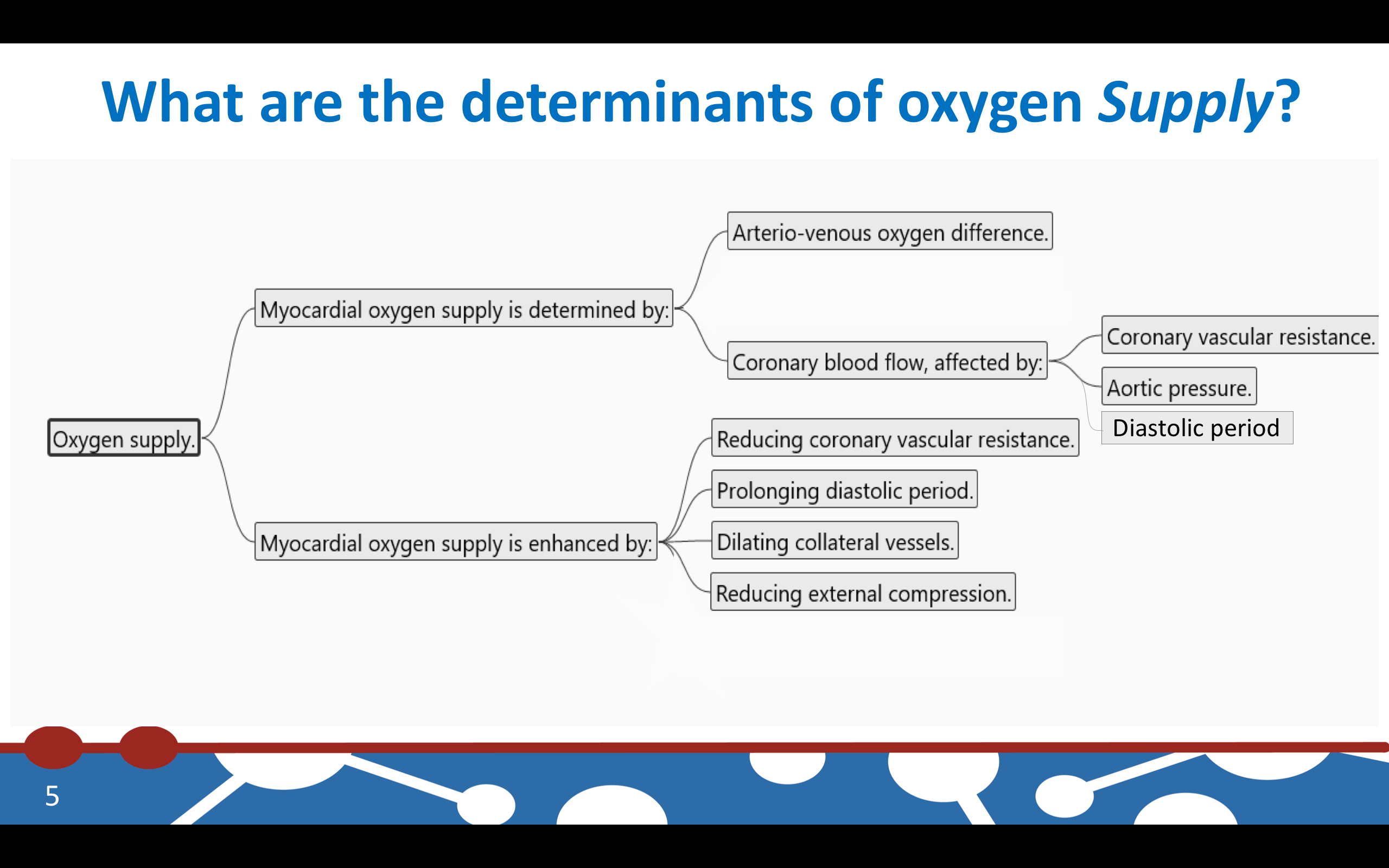 Because the blood flows in the coronary arteries only during diastole
Treatment of angina pectoris
1-agents that improve symptoms and ischemia:
NBC 
Potassium channels openers.
Late Na+ current inhibition :ranolazine.
Sinus node inhibition. ex: Ivibradine.
Reduction of afterload
Reduction of force of contraction and heart rate
They are fatty acid oxidation inhibitors
So they decrease oxygen demand
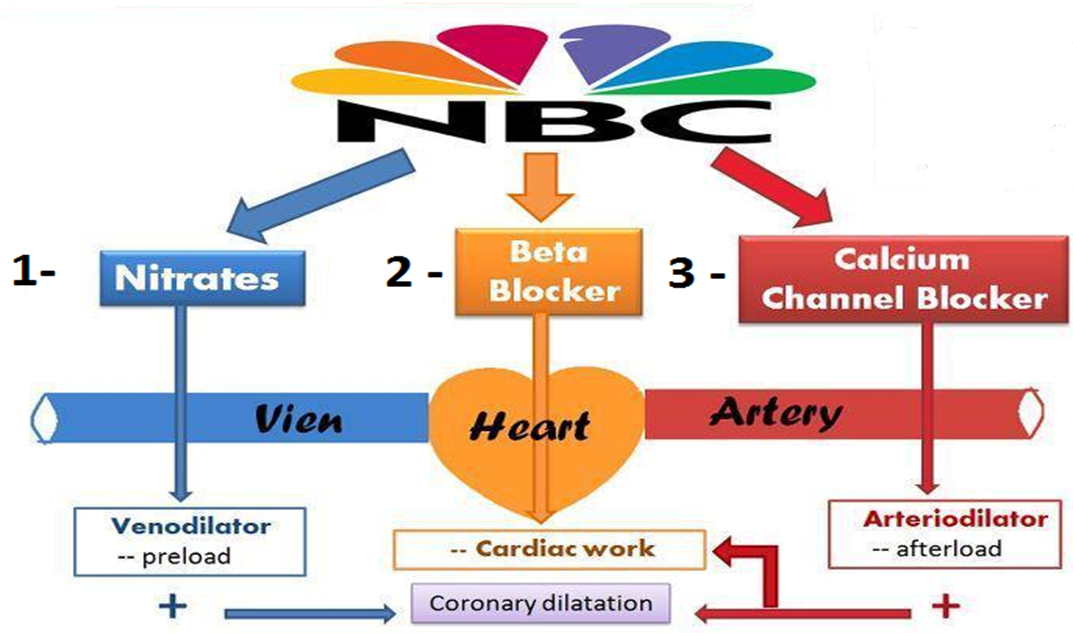 Increase perfusion and       increase oxygen supply
Reduce oxygen      demand
1) Decreasing afterload by dilating arteries
2) increasing oxygen supply by dilation coronary arteries
3) Decreasing contractility and heart rate, therefore decreasing the workload, therefor decreasing demand
Treatment of angina pectoris
2- Agents that Improve Prognosis:
Halt progression, prevent acute insult, improve survival
صوص أو بيض
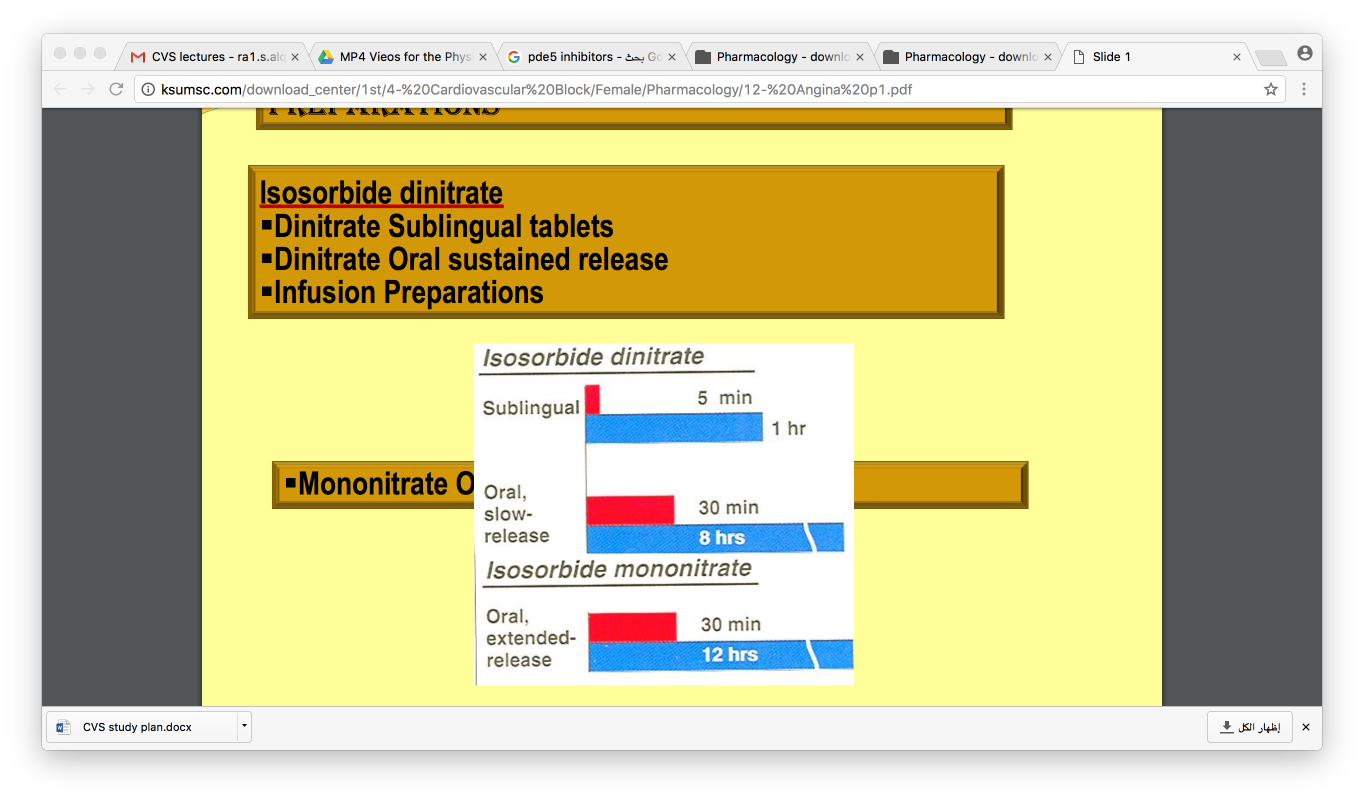 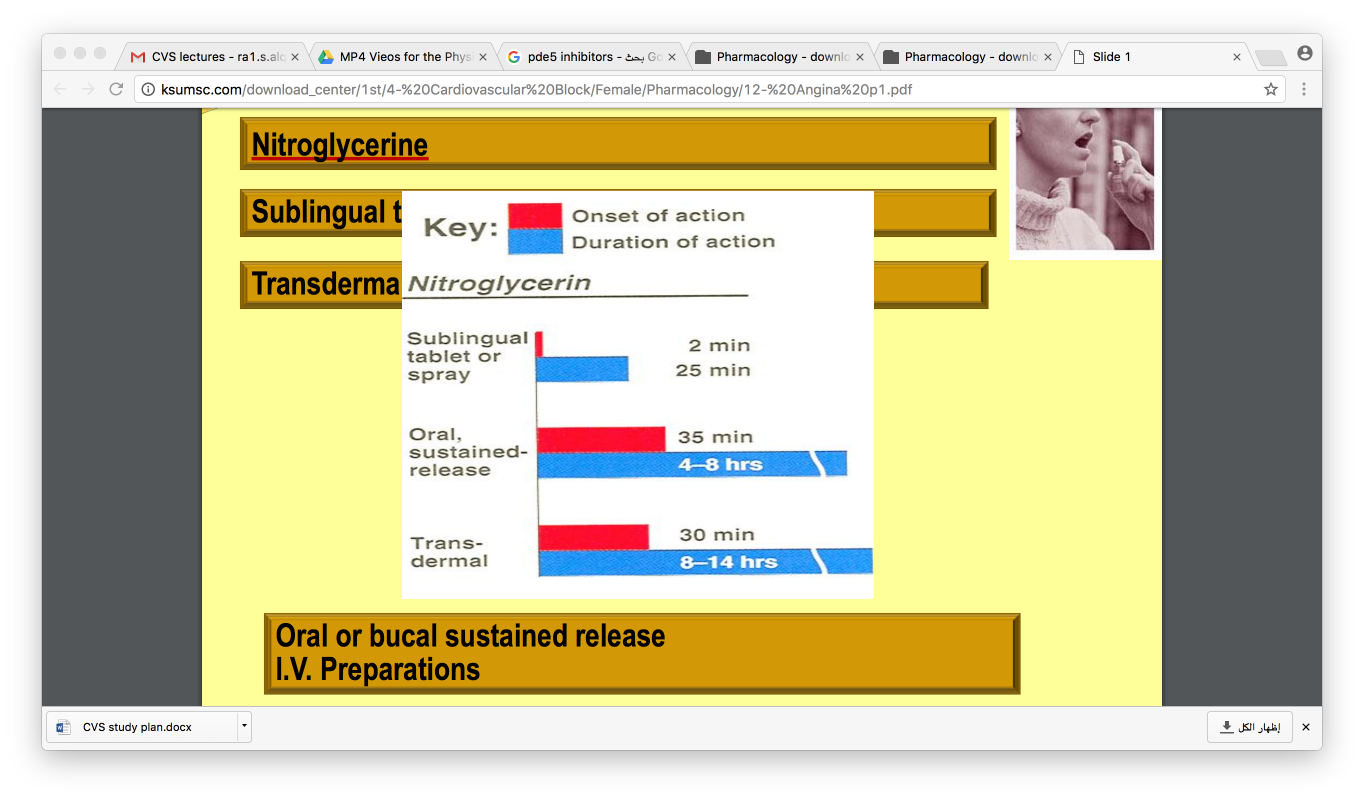 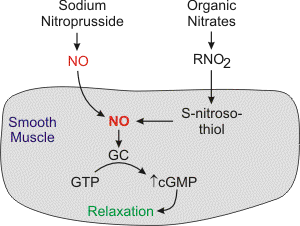 [Speaker Notes: Relief of coronary artery spasm]
نايف نكر بسرعة
نايف دا باني عضل
بالمصري .. أمل أُعدي”اقعدي” باين حنطول
فيه رابر اسمها أمل قلبها رهيف
دليتي عازم؟ دايم ضايع يشتغل هنا وهناك
دليتي عازم
كلهم يحبوا يشربوا حليب
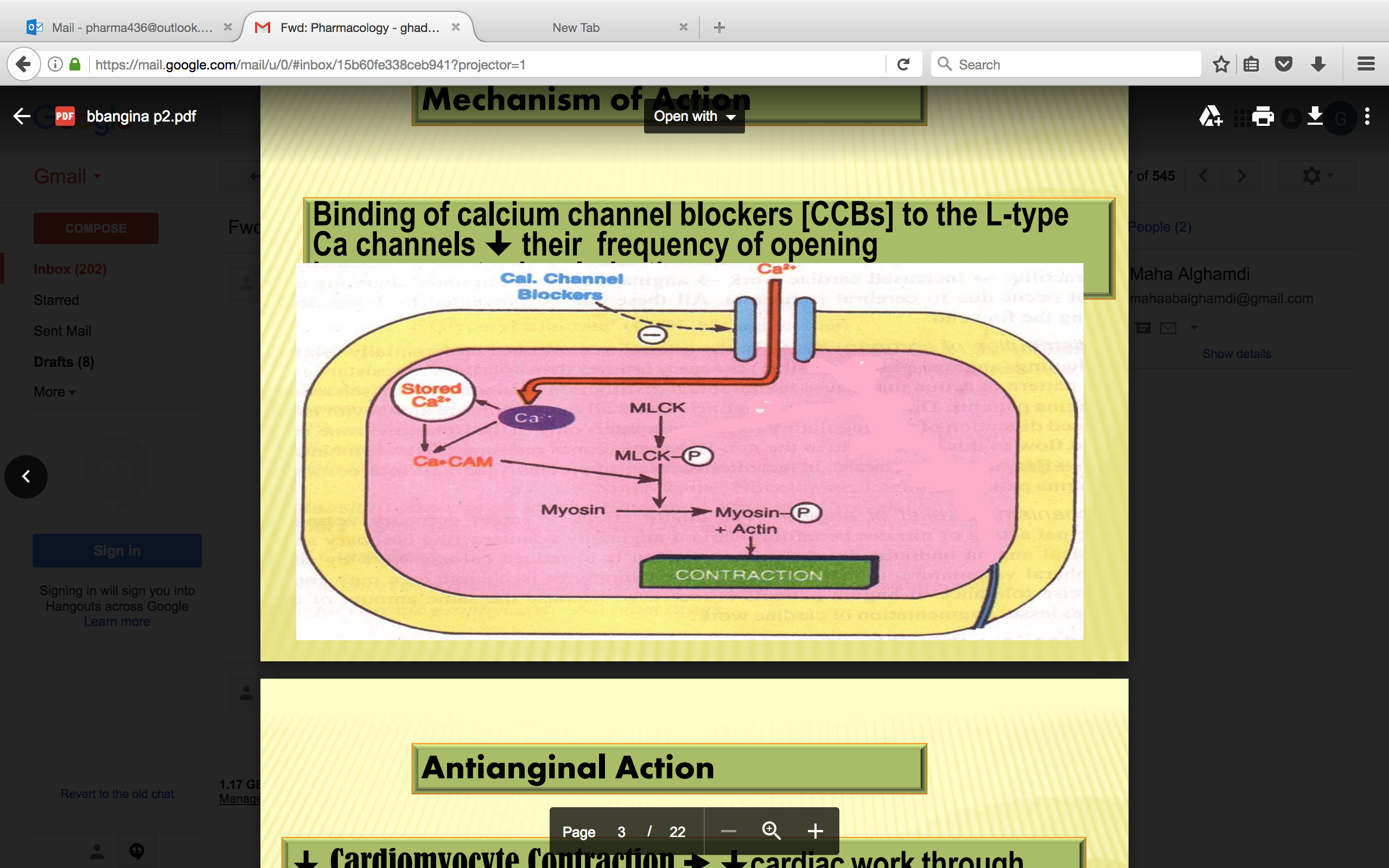 I Met Biso At Ten
In stable angina 
cardioselective are prefered?
Prolong use reduces incidince of sudden death?

In Unstable angina 
Halts progression to AMI, improve survival

In Variant Angina 
contraindicated ?

IN AMI 
Reduce infarct size, reduce morbidity and mortality
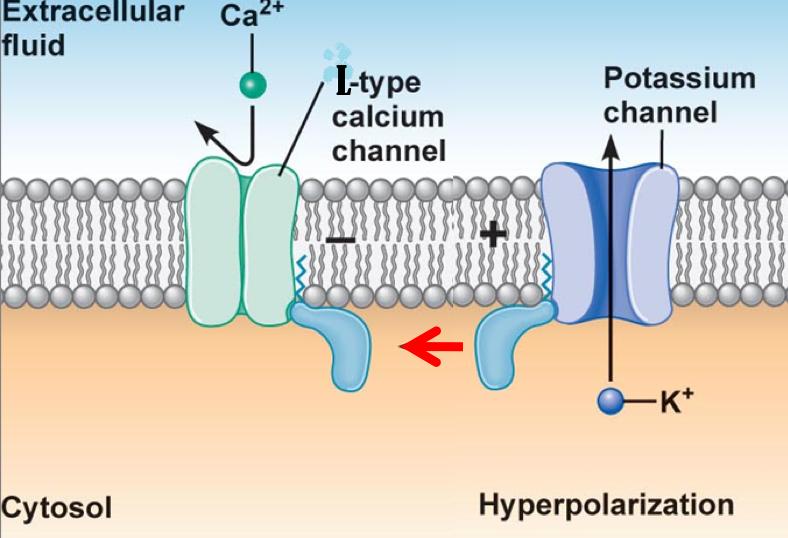 Metabolically acting agents:
Ranolazine  No=Na
قالوا رنا لزين قالت لا
Ivabradine  Iv = If
Trimetazidine = Triacylglycerol (FA)
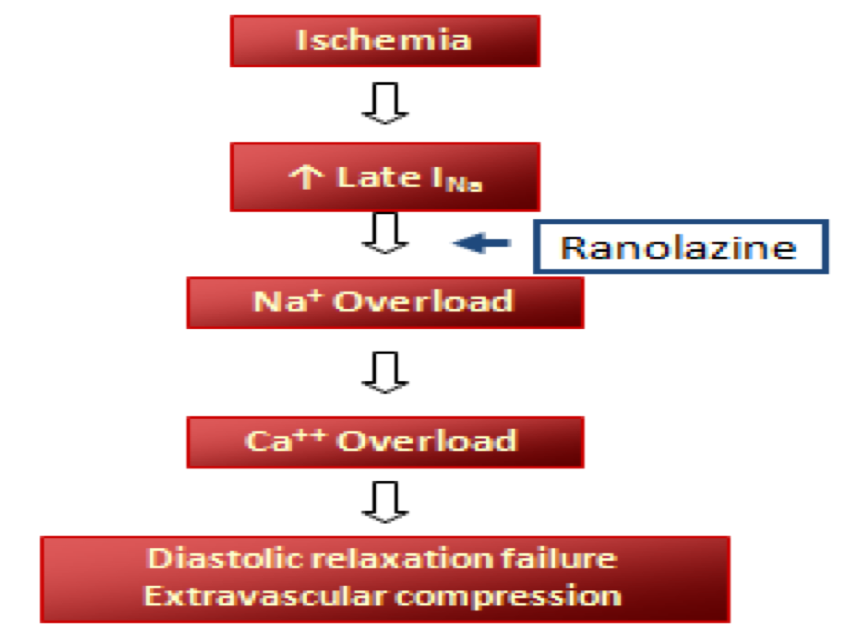 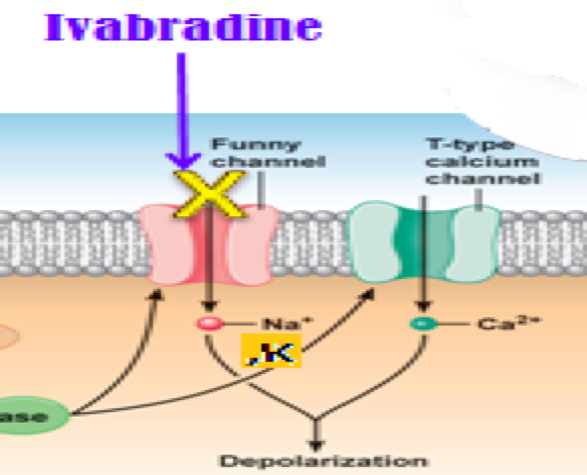 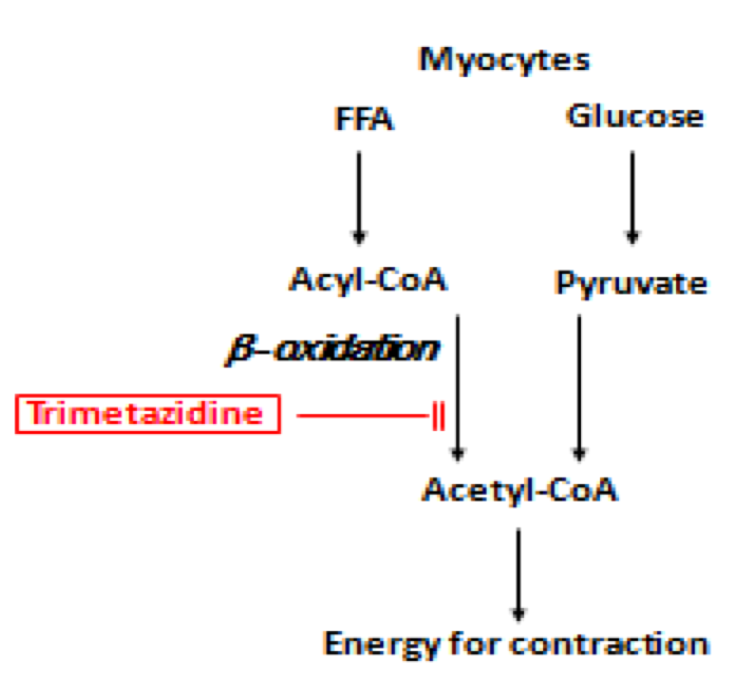 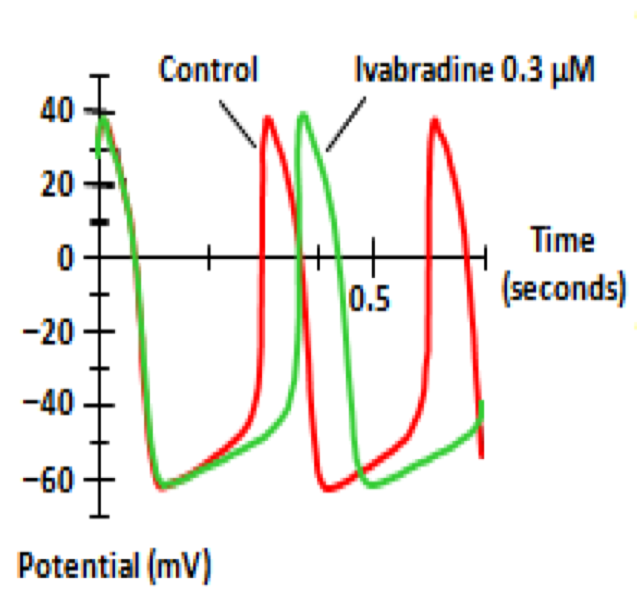 Editing file